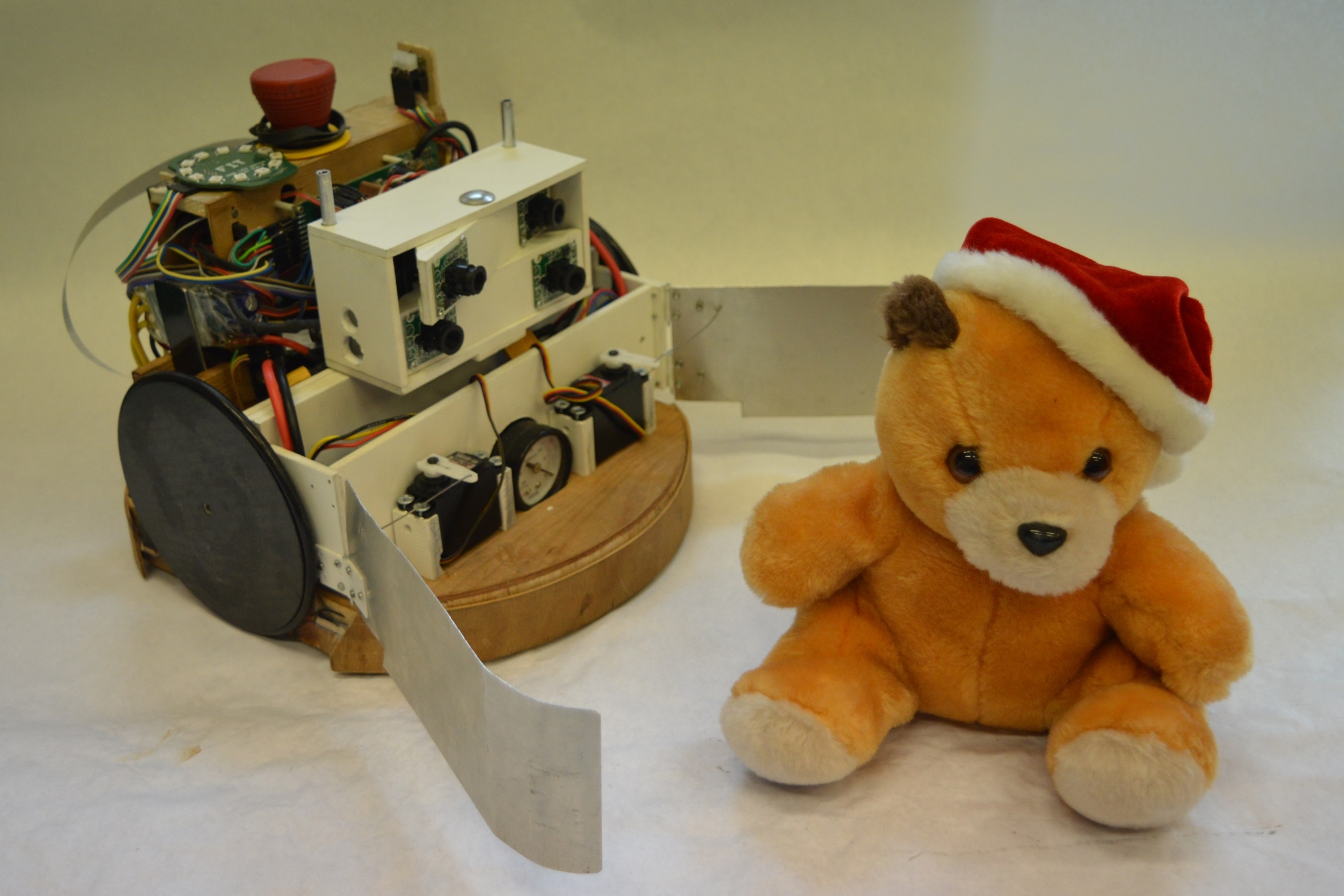 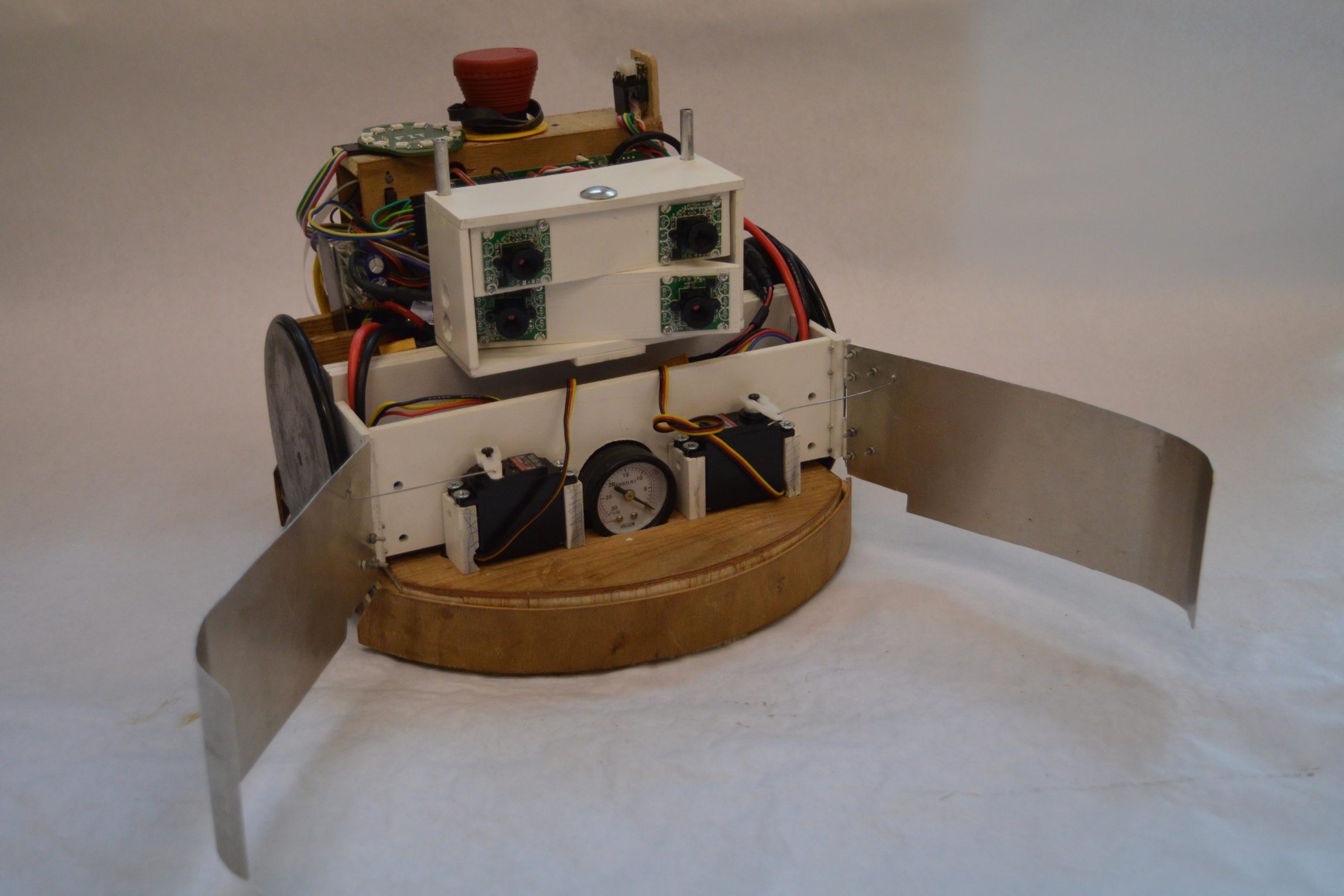 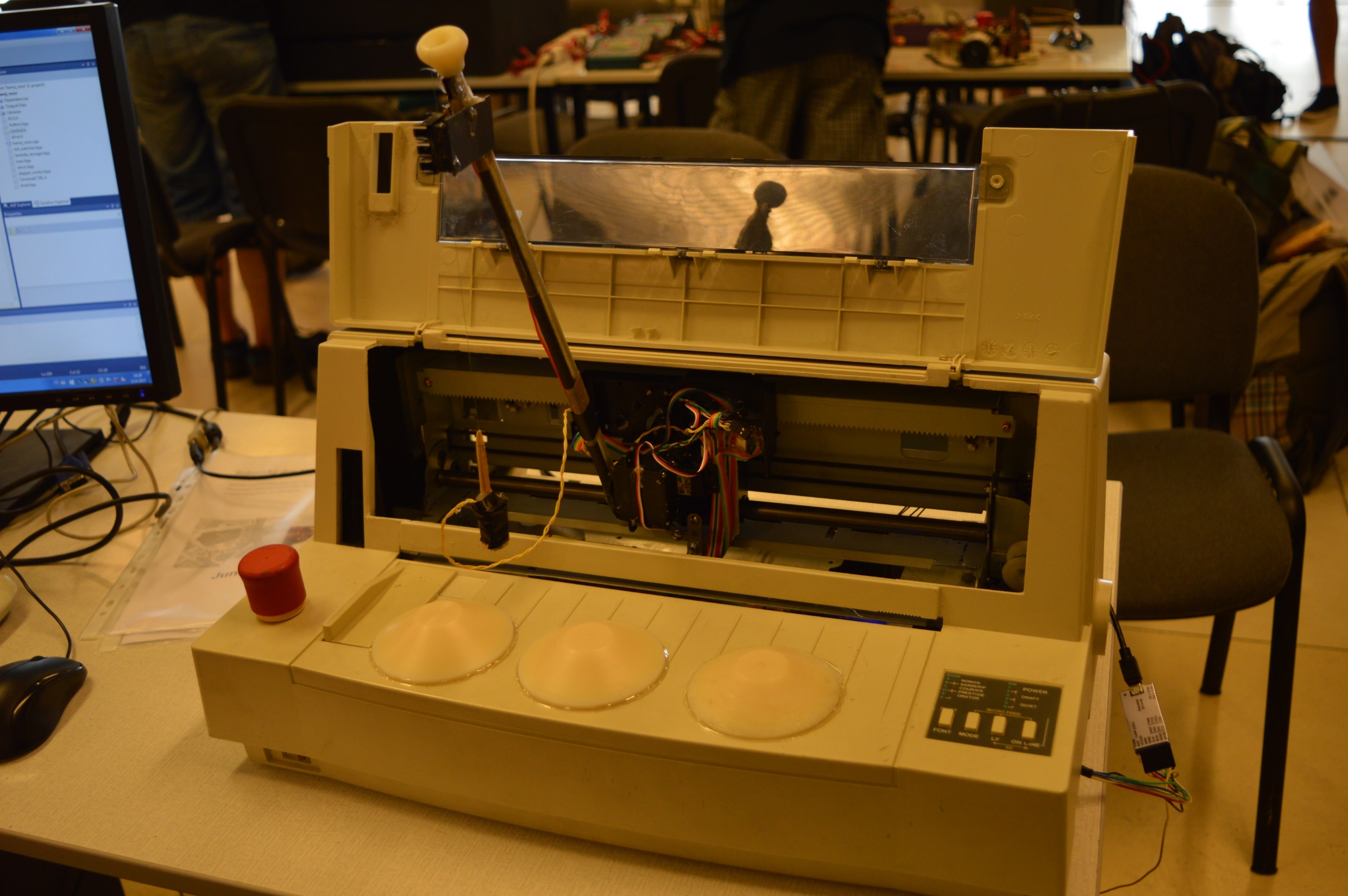 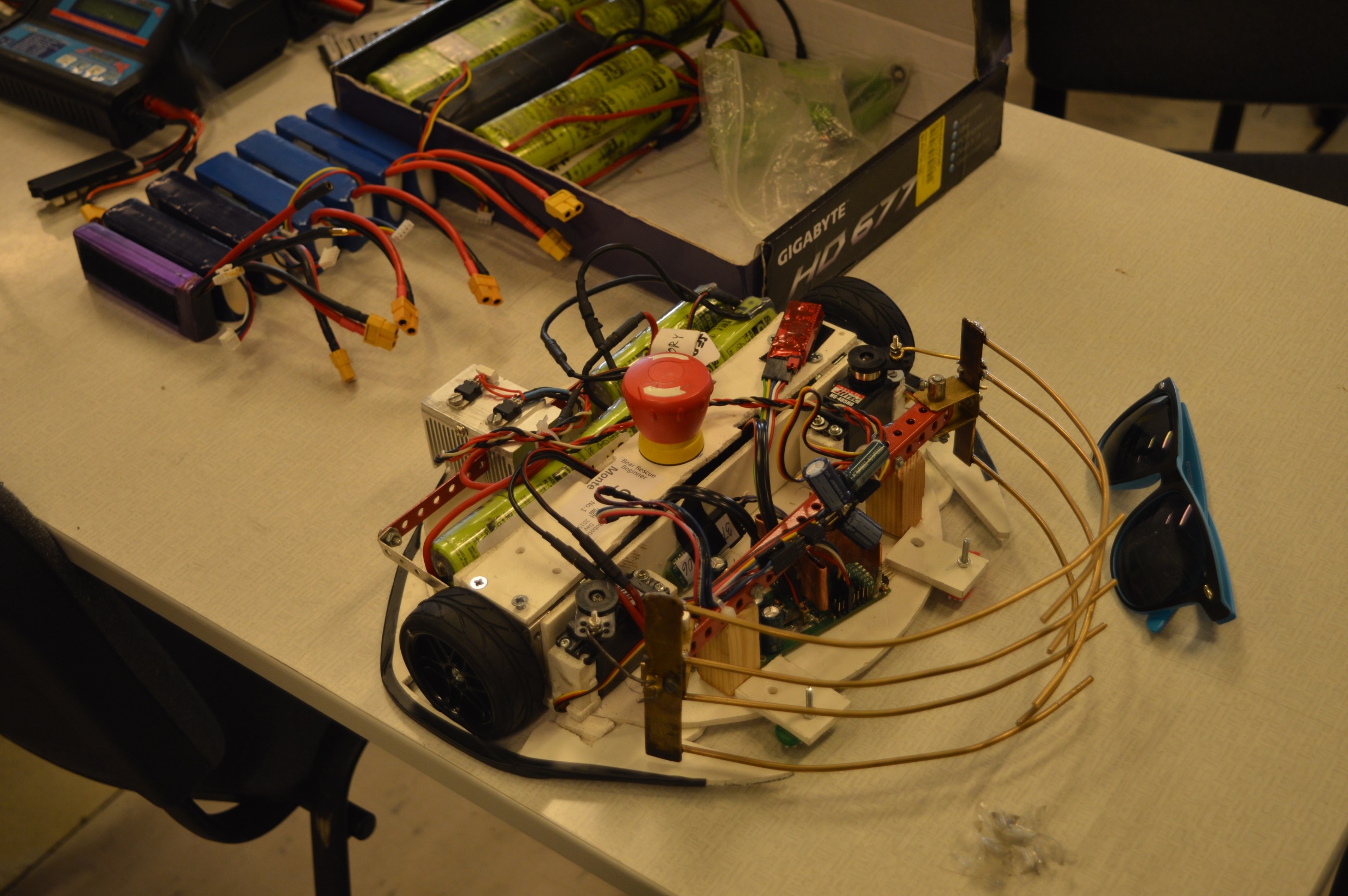 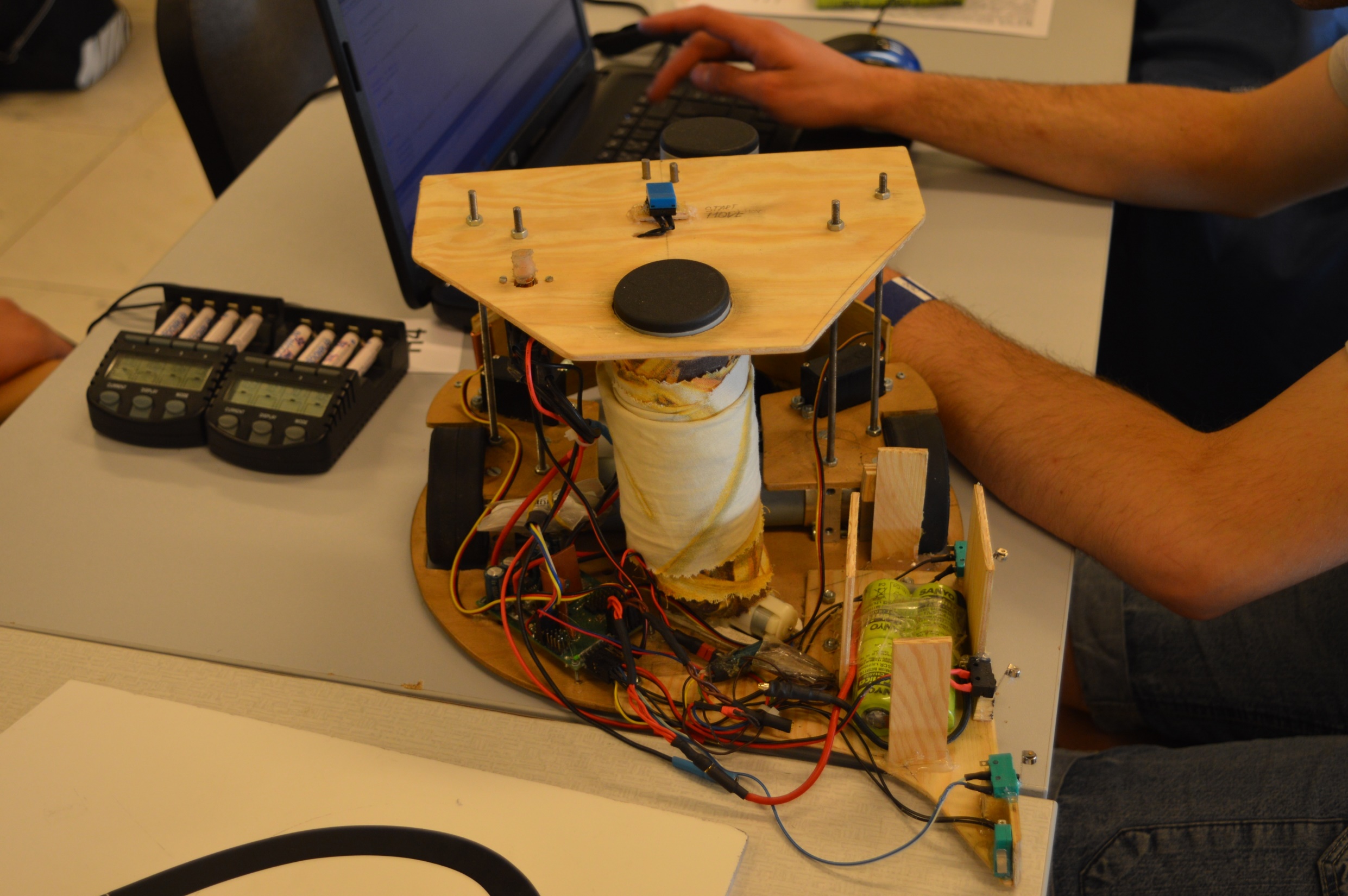 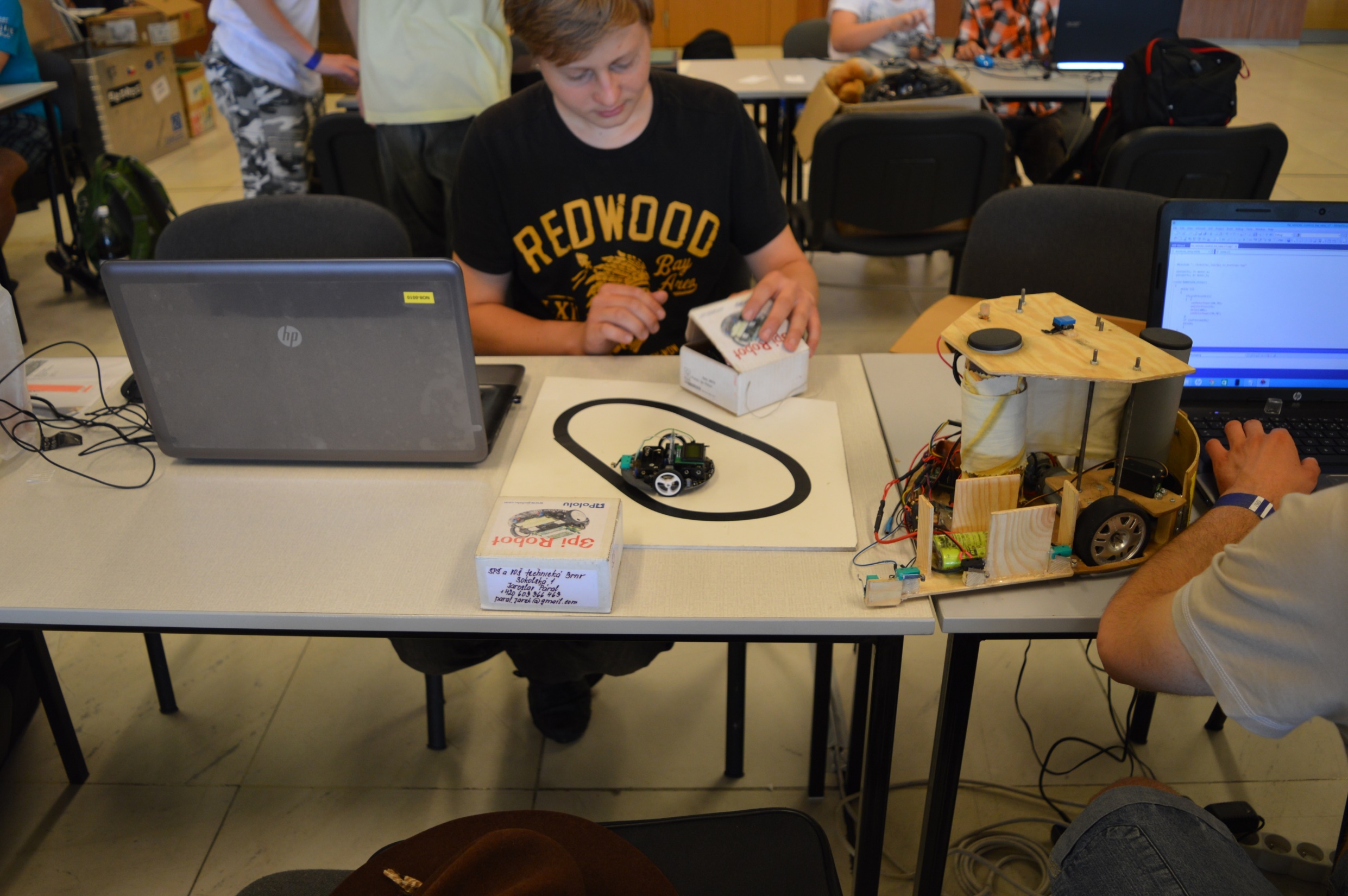 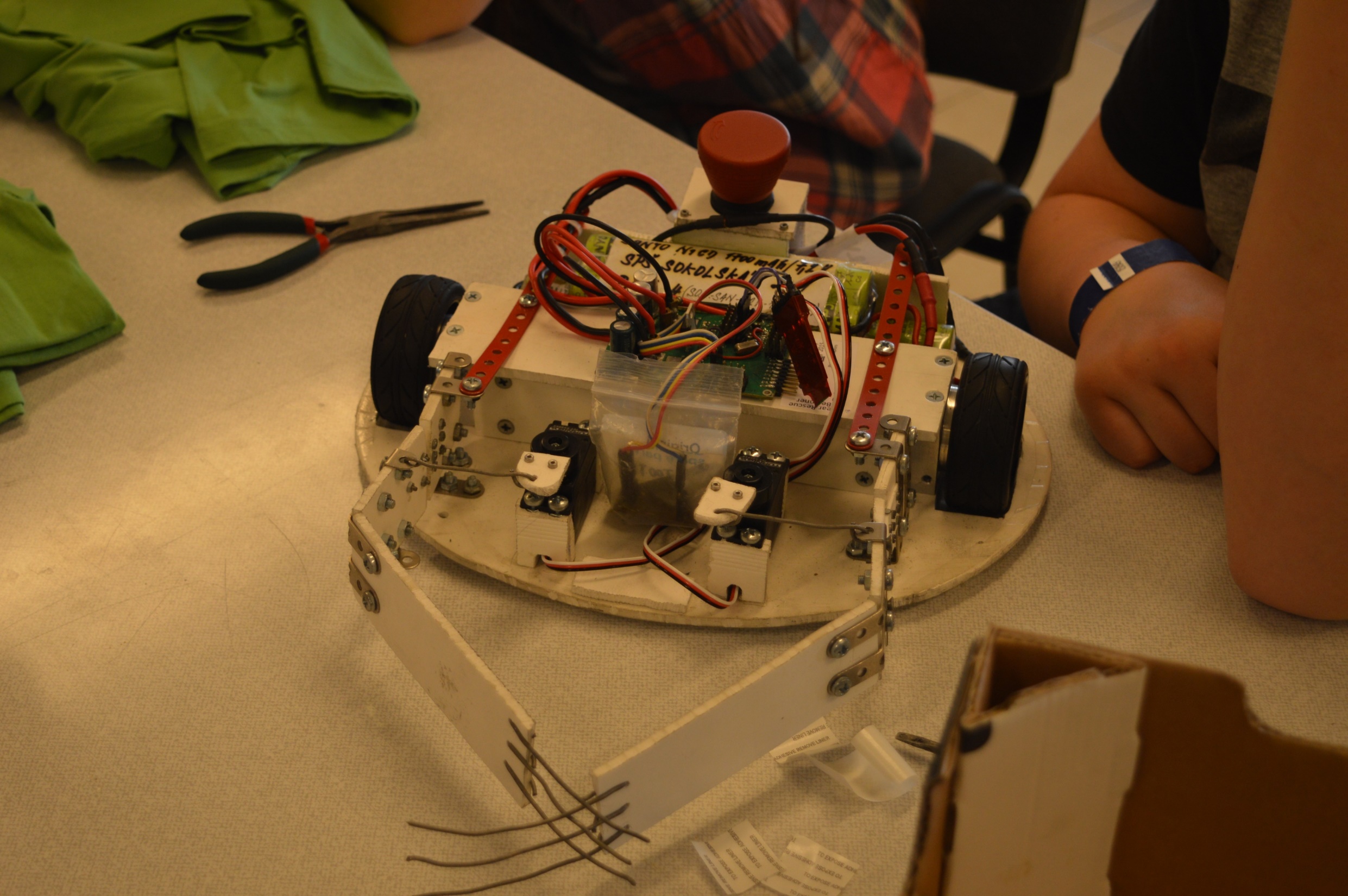 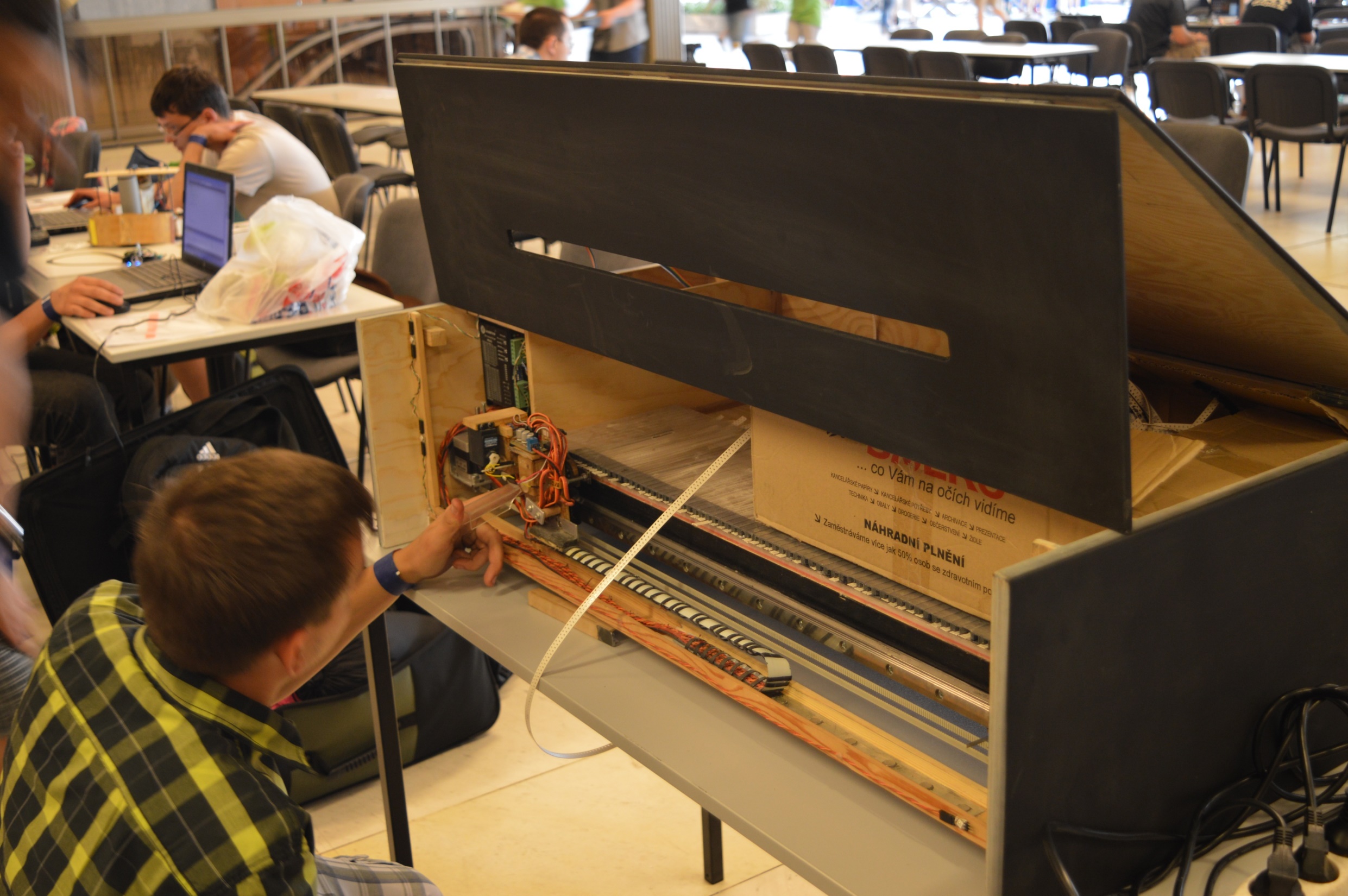 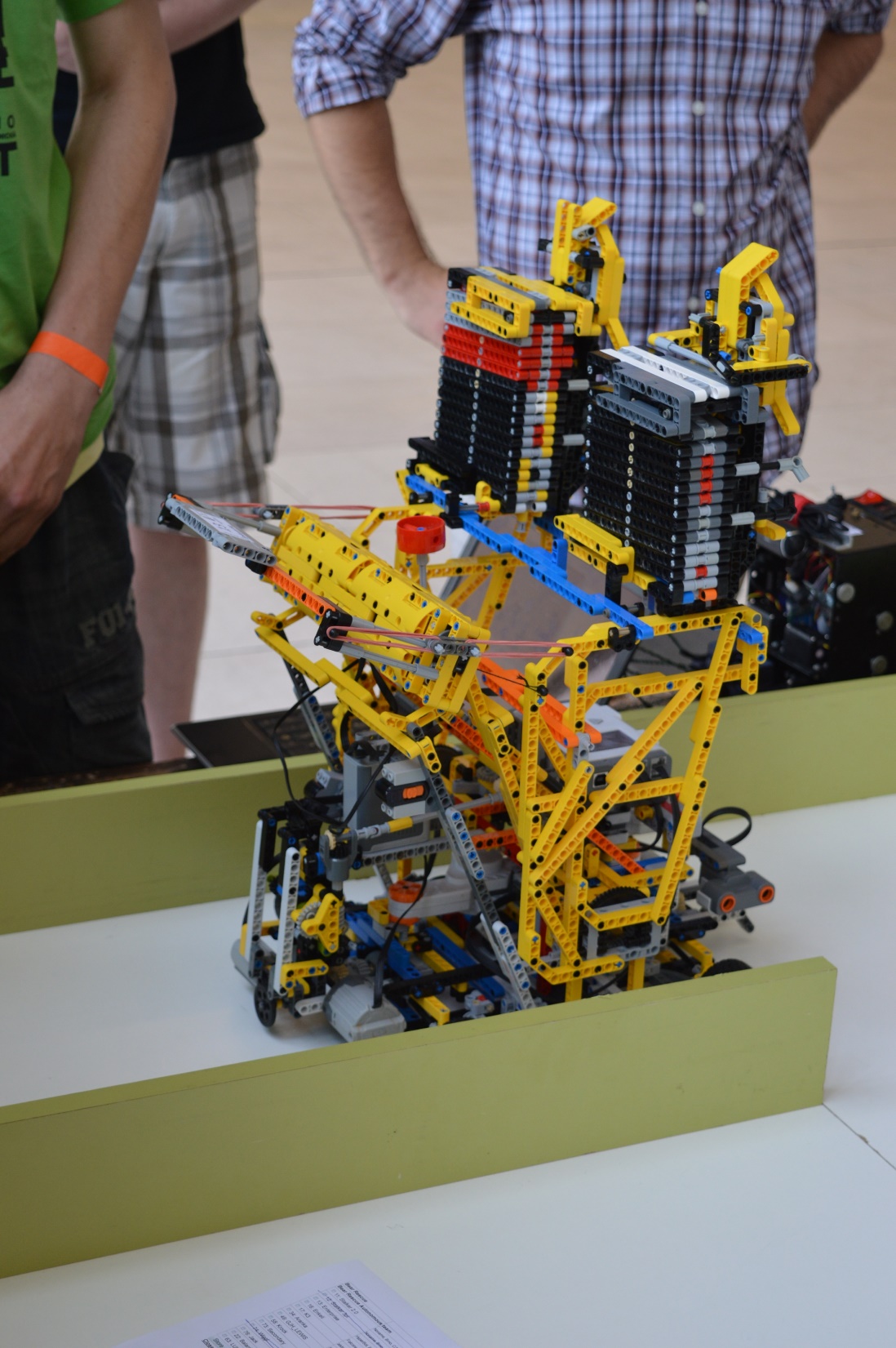 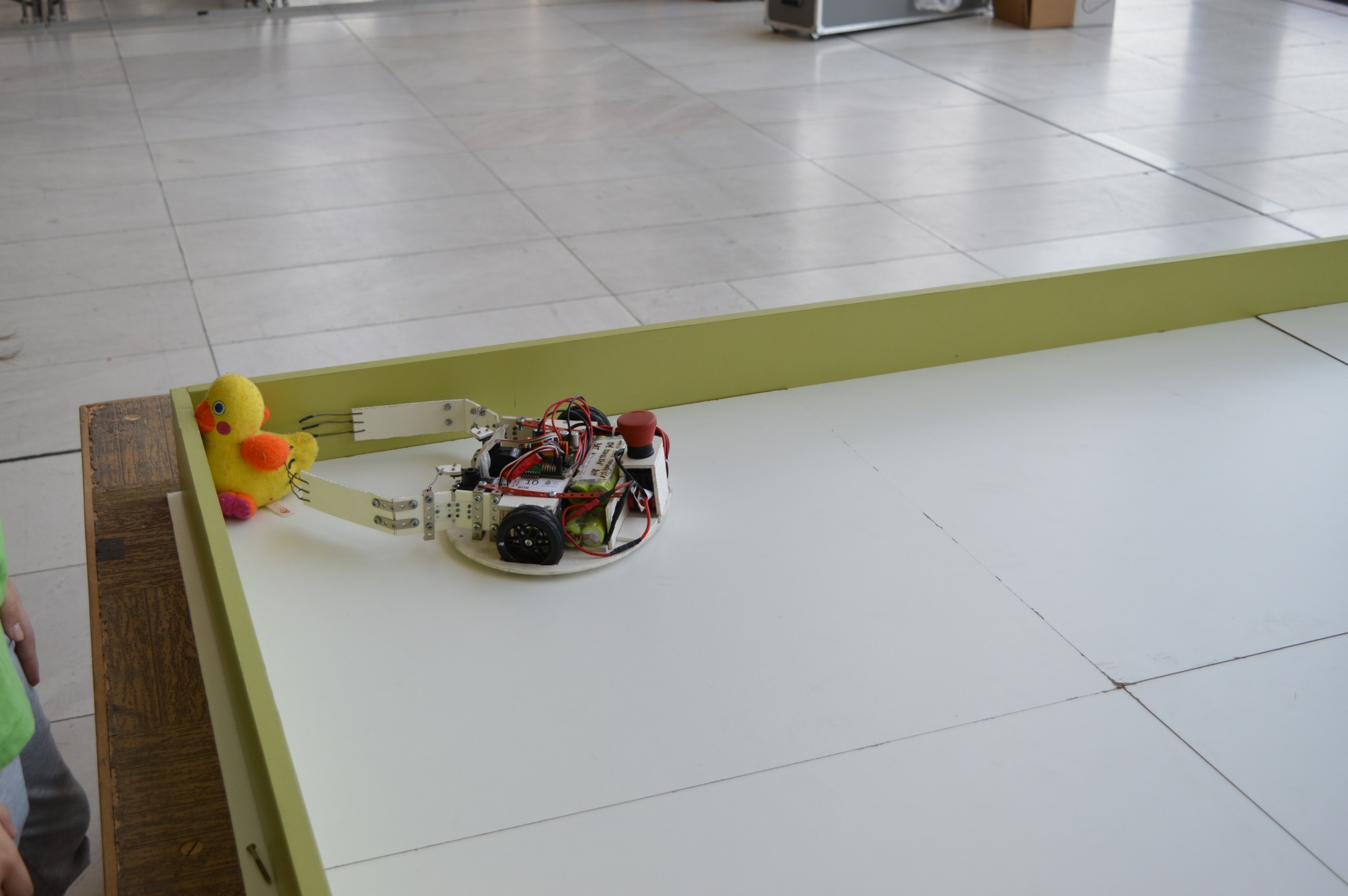 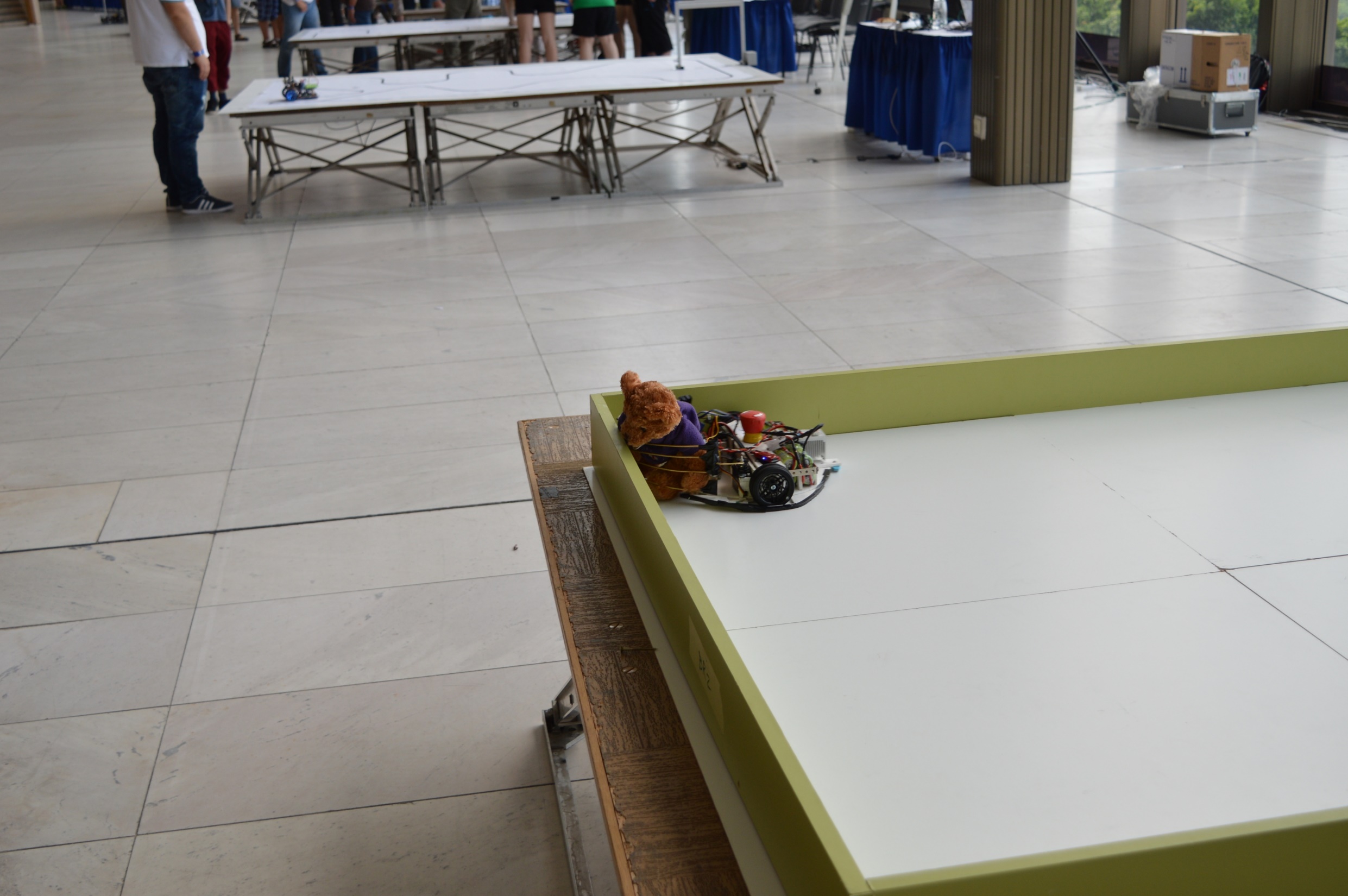 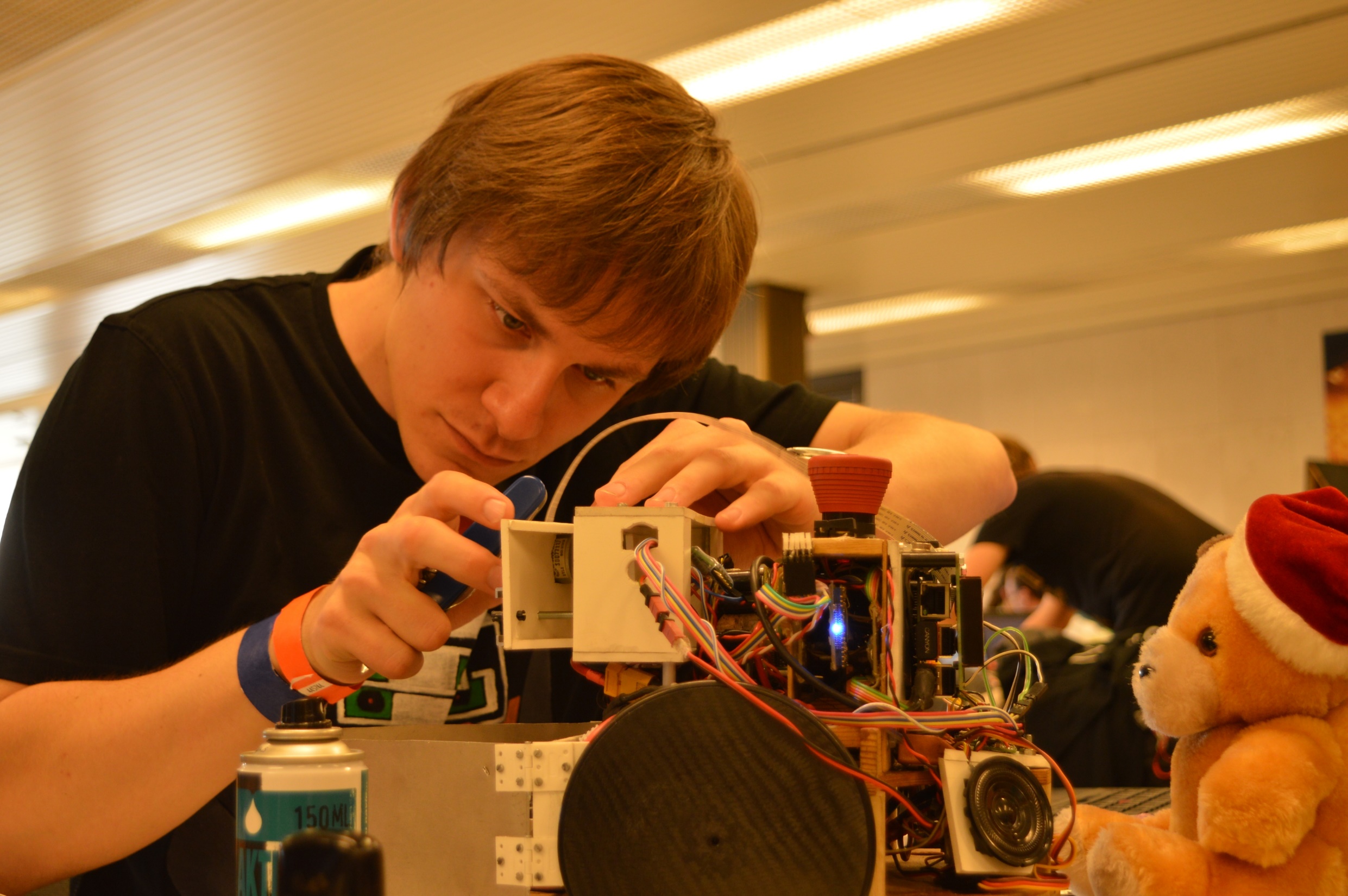 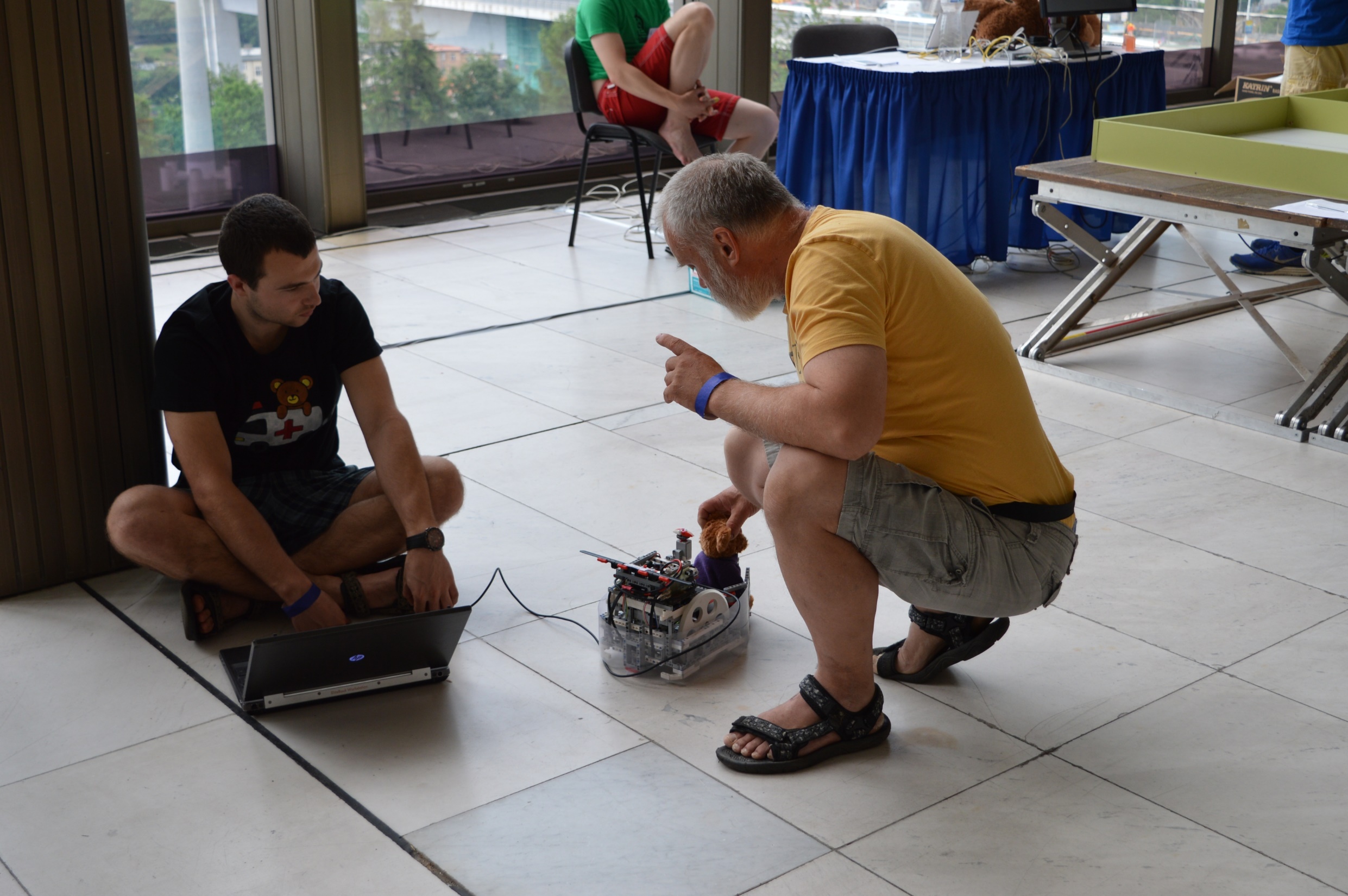 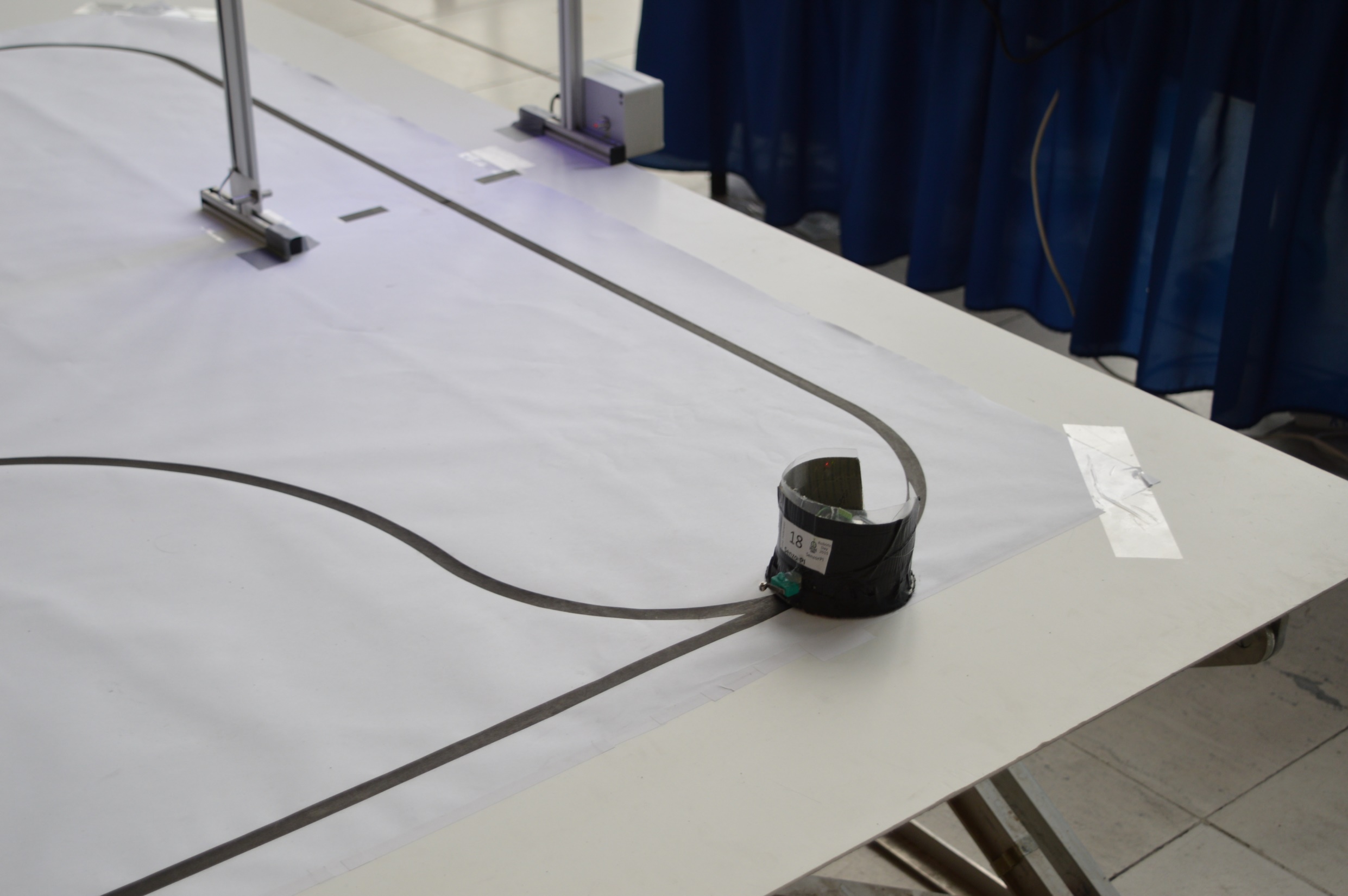 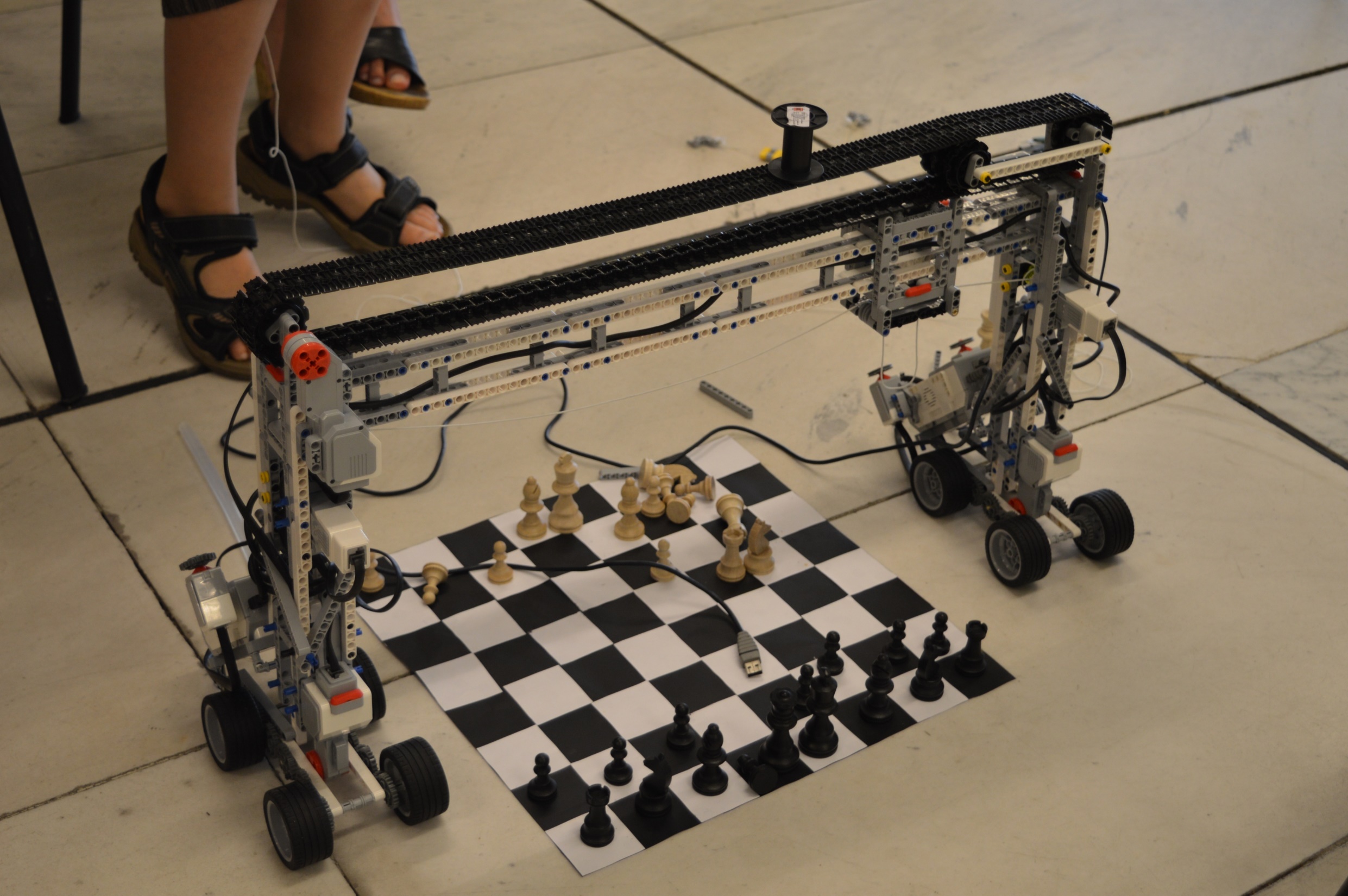 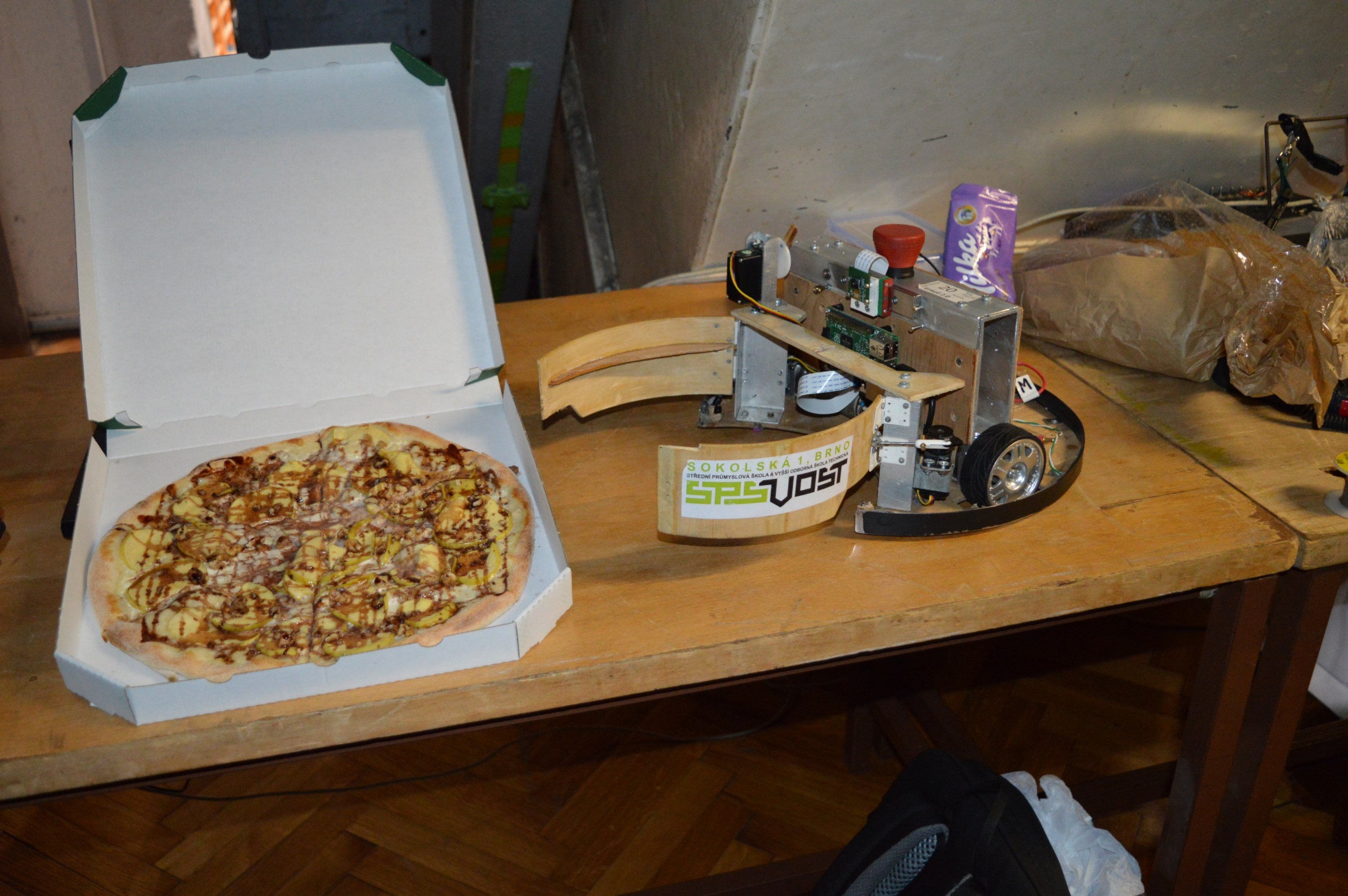 …i roboti mají občas hlad :D
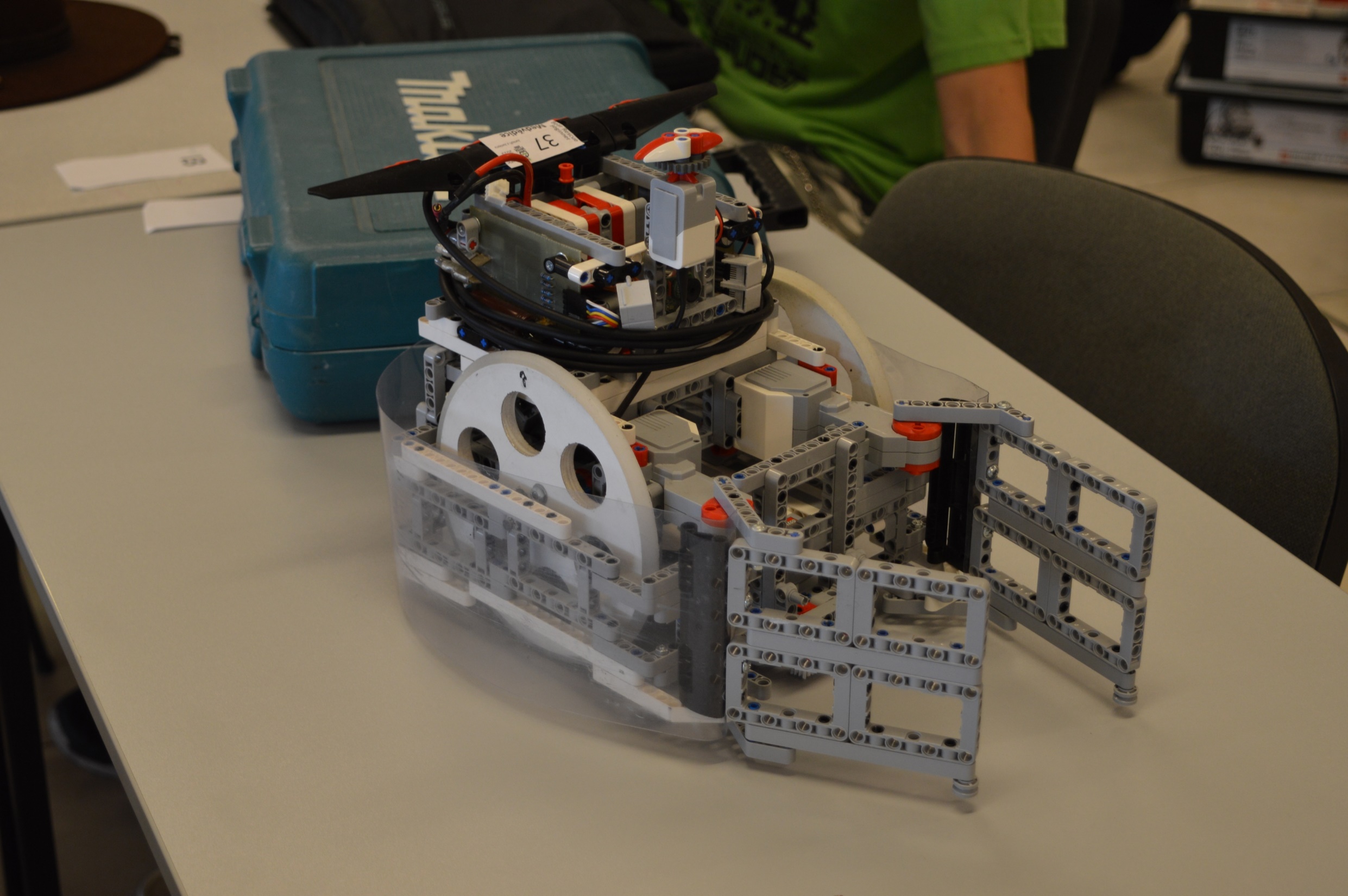 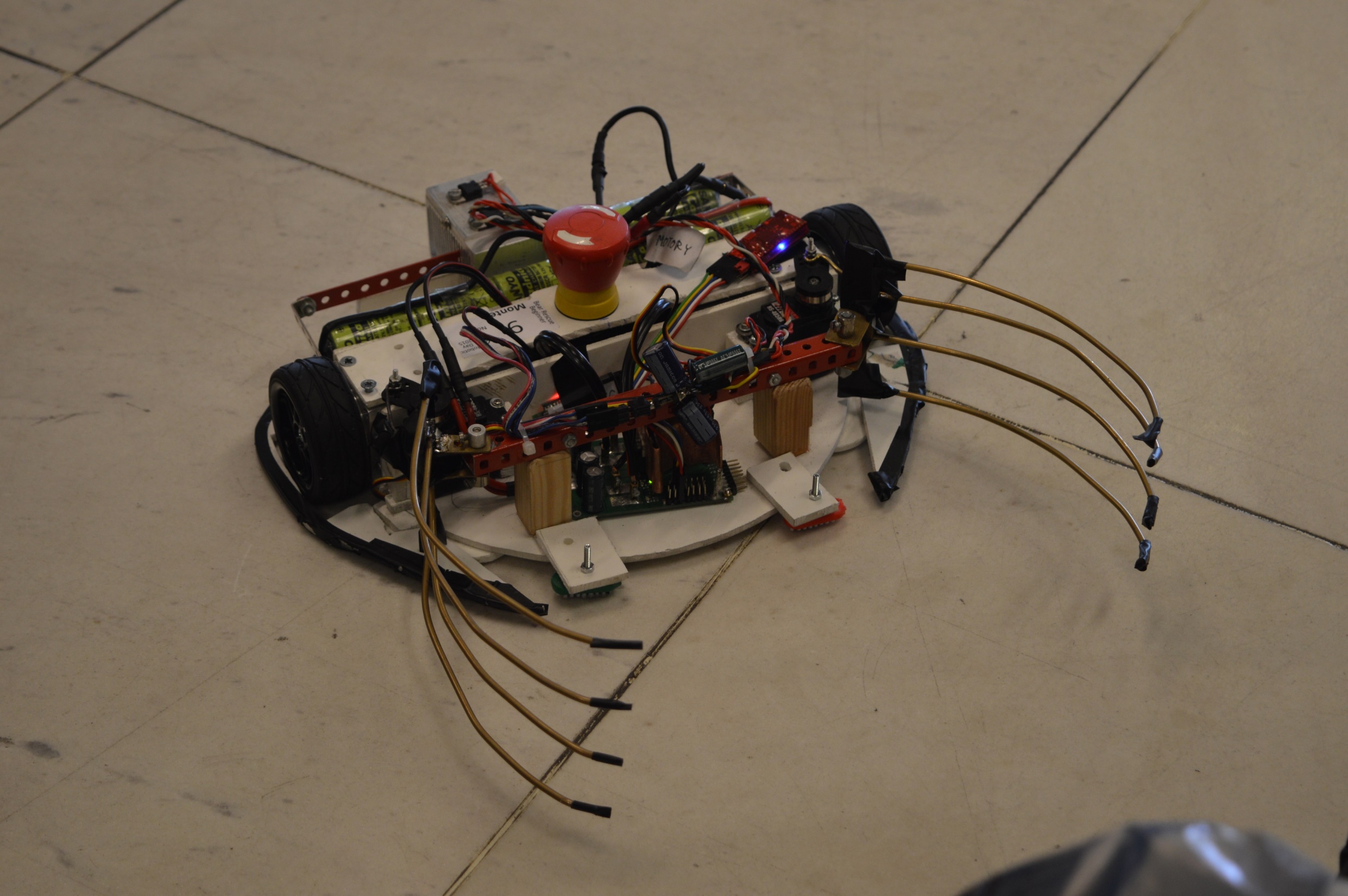 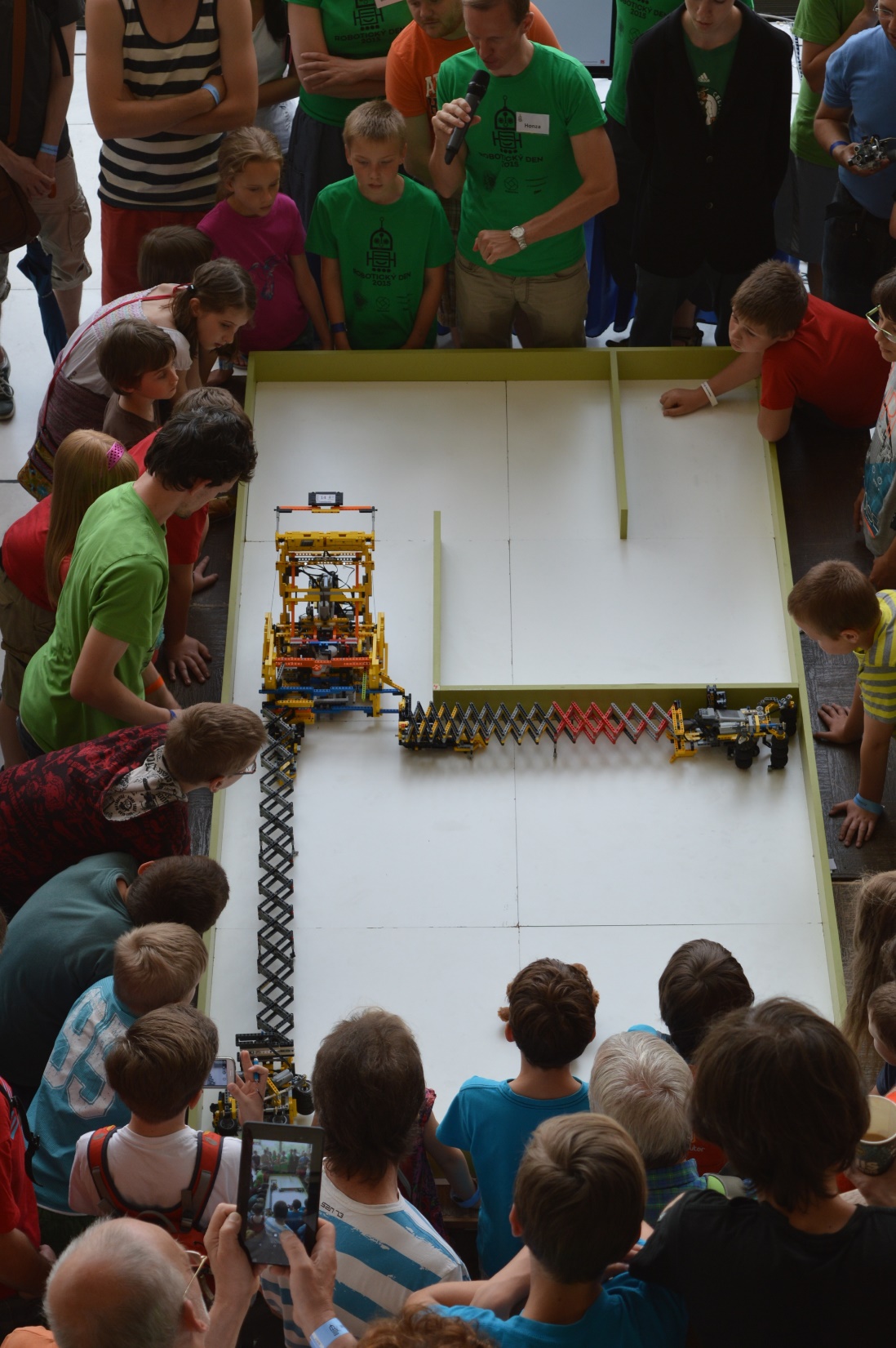 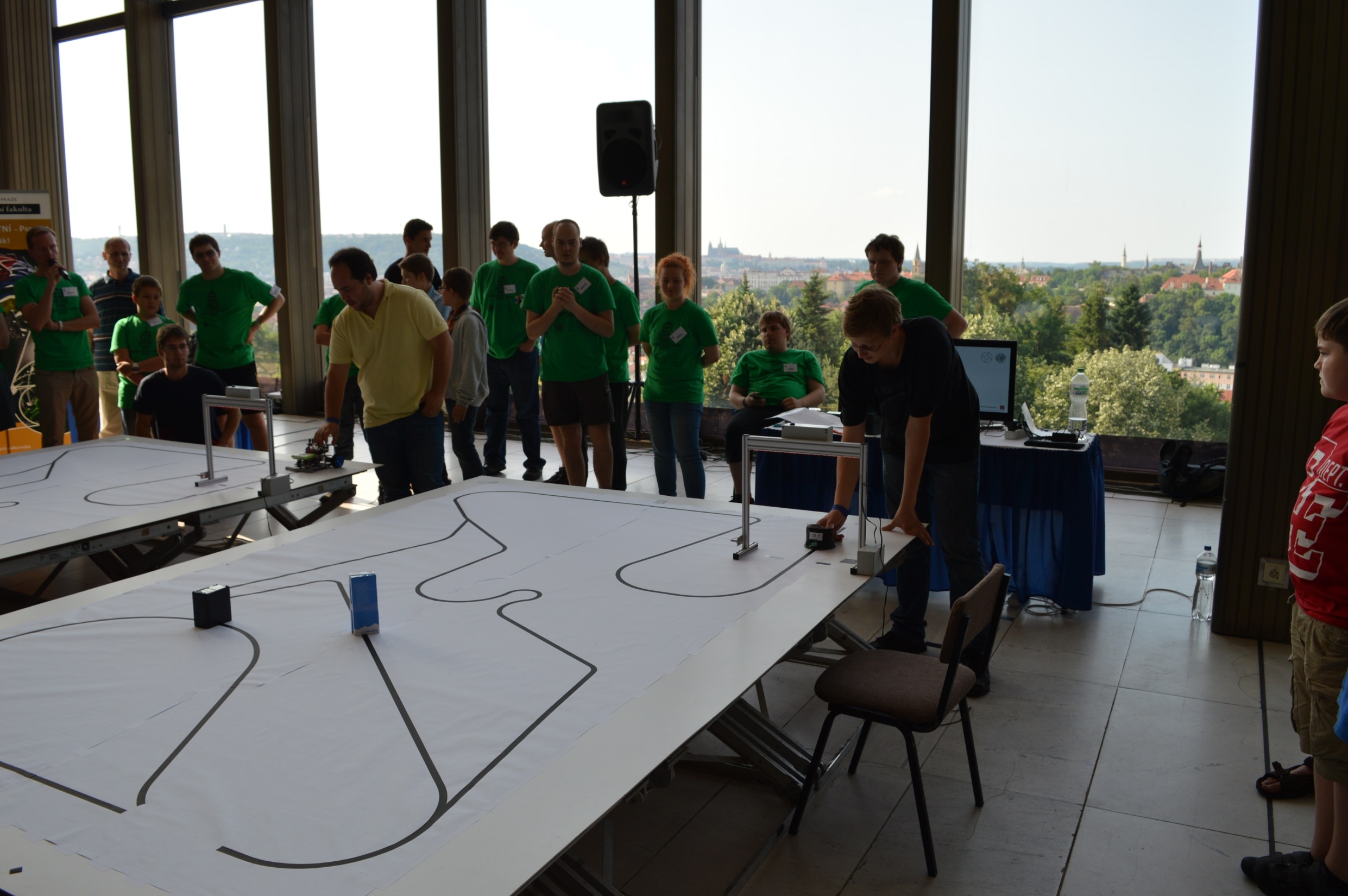 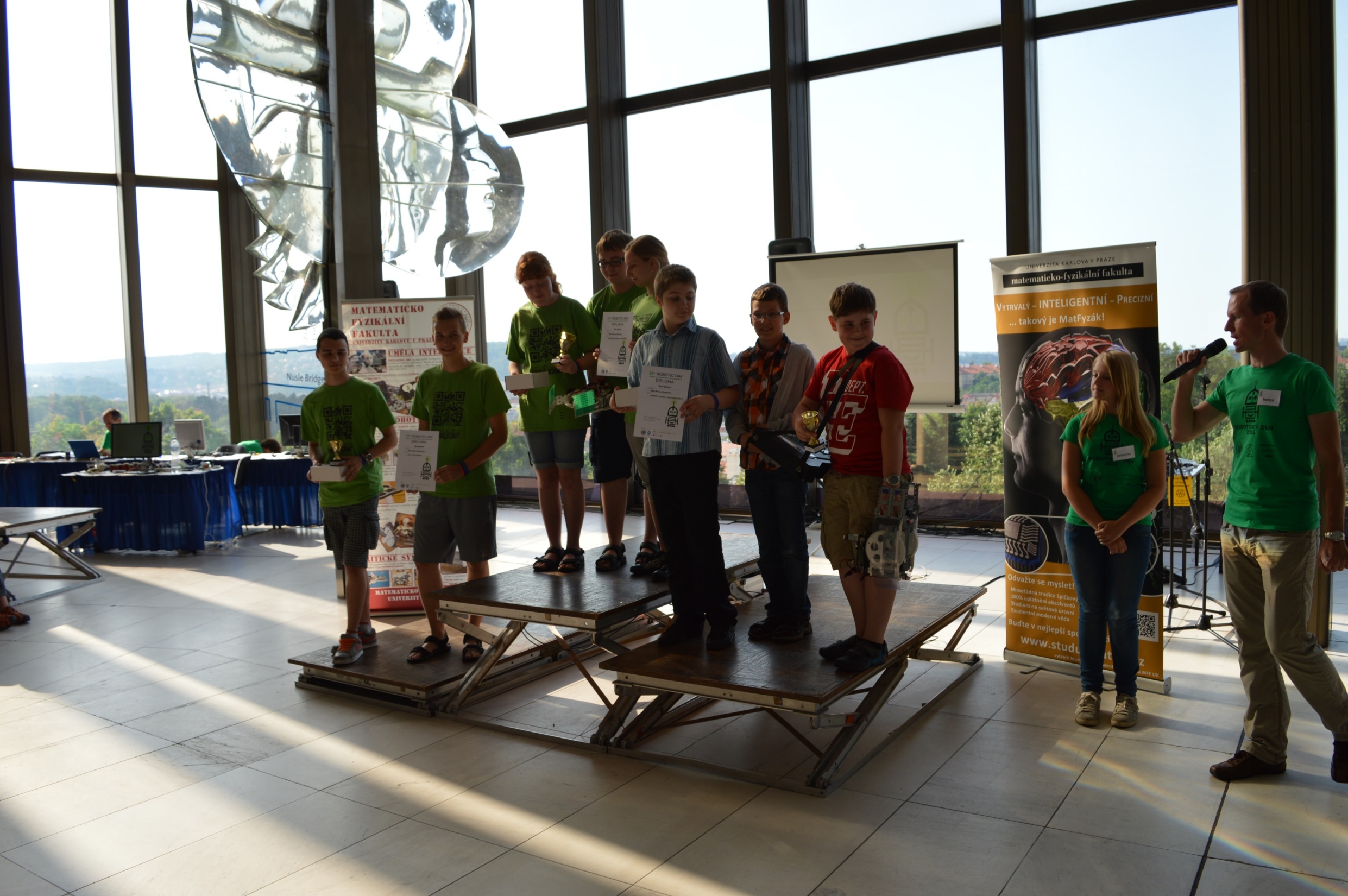 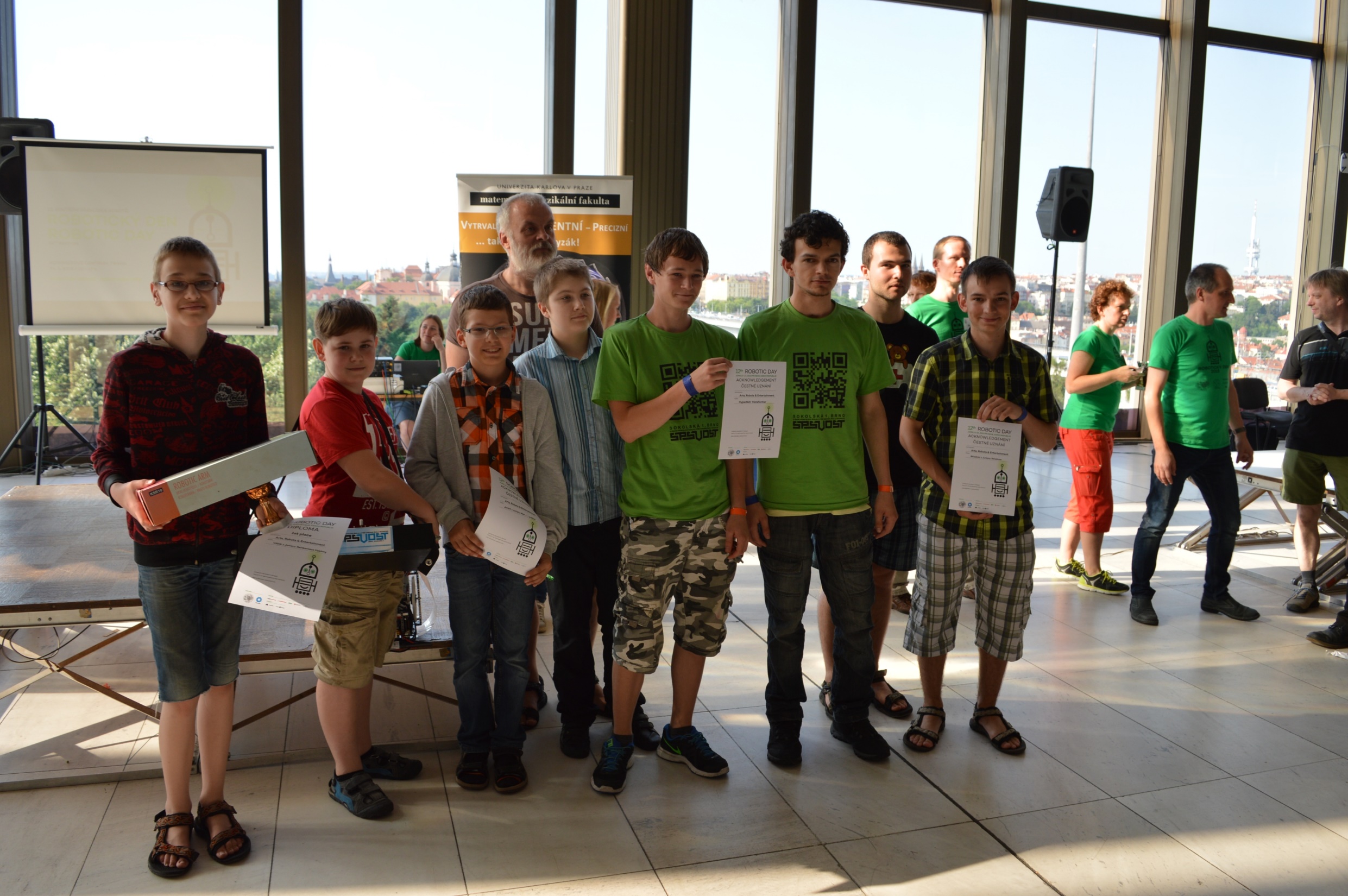 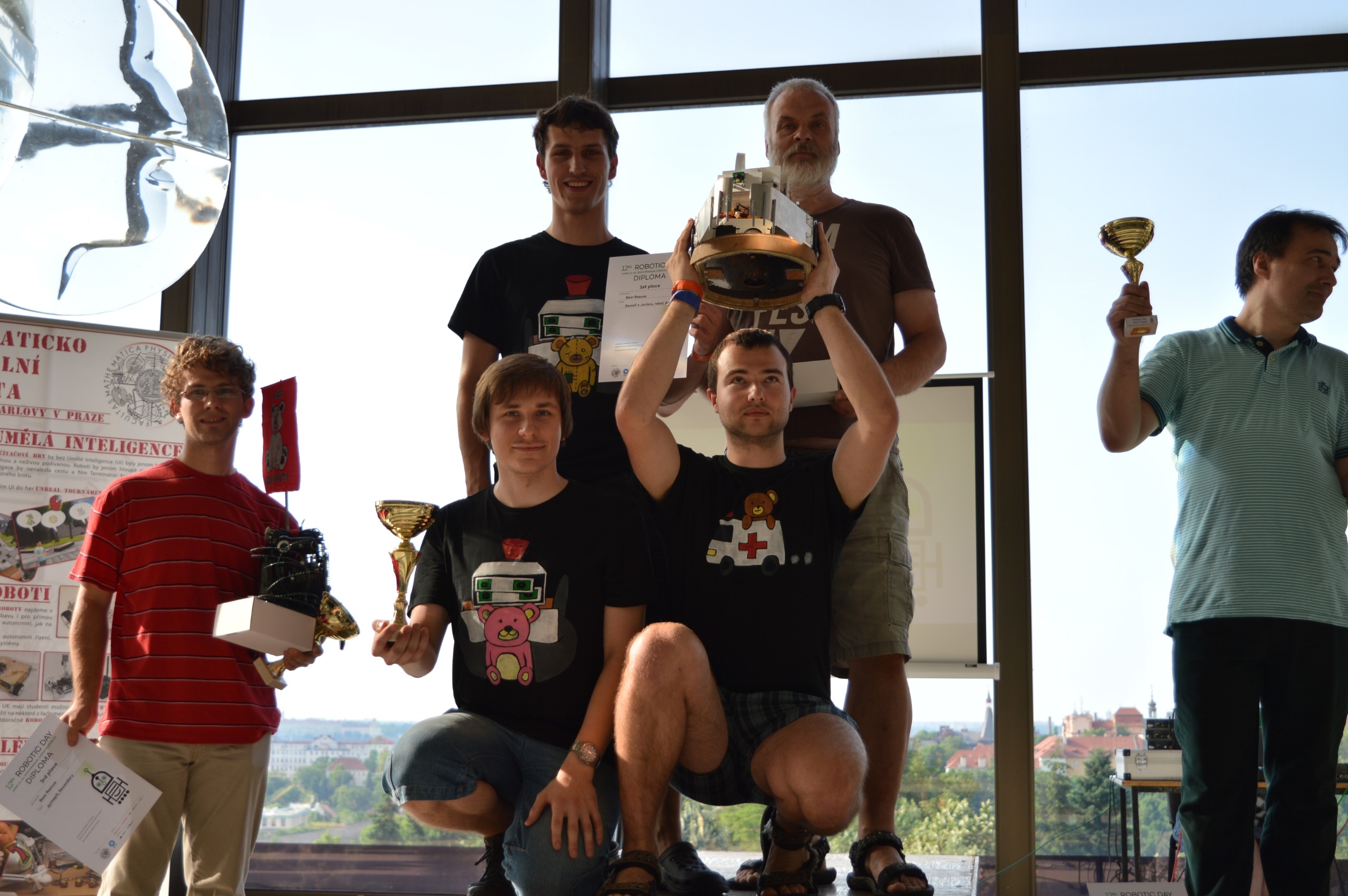 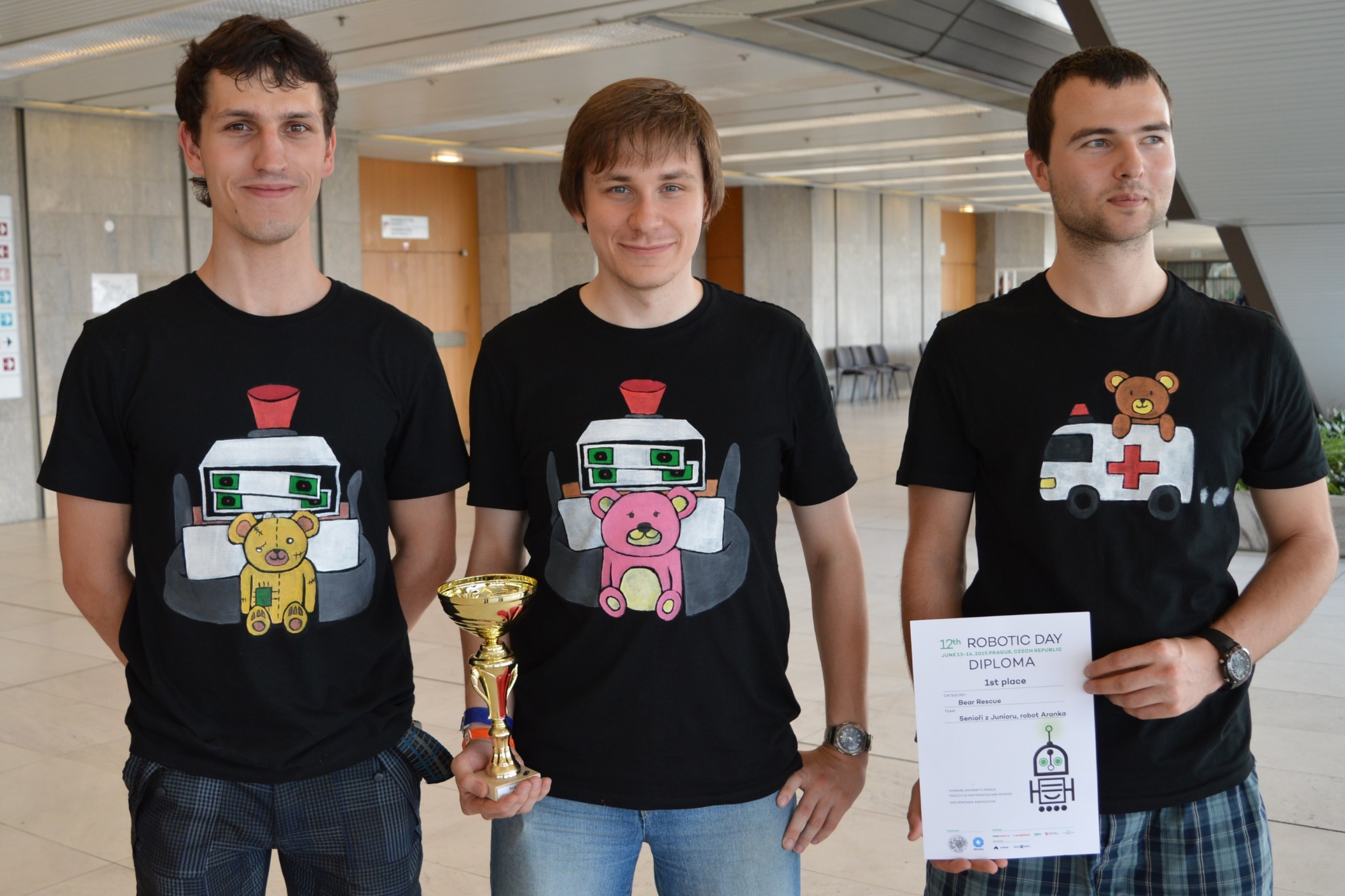 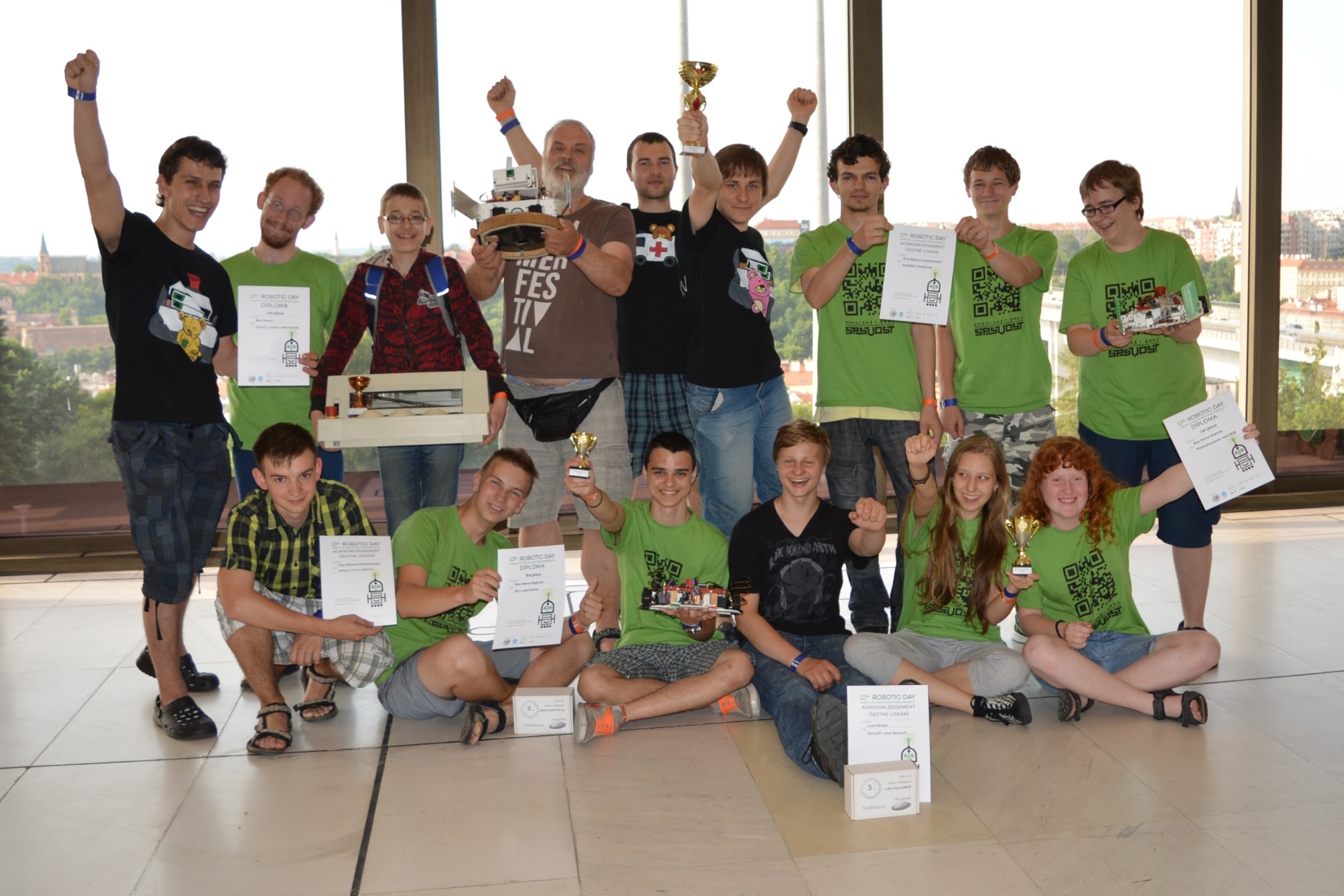